Poster Presentations
Guidelines
[Speaker Notes: http://lorien.ncl.ac.uk/MING/dept/Tips/present/posters.htm]
Keep the material simple
2
Make full use of the space, but do not cramp a page full of information – it could look messy
Be selective when showing results – present only the main facts
© Julie Mayers @ Glyndŵr University
Use colours sparingly and with taste
3
Colours should be used only to emphasise and to add interest
Avoid bright colours, ie bright pink, bright yellow, bright green, etc
Pastel shades convey feelings of calm
Bright colours conjure an image of conflict and disharmony
© Julie Mayers @ Glyndŵr University
Background colours
4
Use background and foreground colours that complement each other
It’s best to keep the background light – dark background will cost more to print and is harder to read
Avoid gradient fills – they can look tatty when printed
© Julie Mayers @ Glyndŵr University
Fonts
5
Too many font types distract, especially when they appear on the same sentence
Use fonts that are easy on the eye
This is Times Roman
This is Arial
© Julie Mayers @ Glyndŵr University
Fonts
6
Headings should appear larger than the other text, but not too large
Do not use all UPPER CASE type – makes it difficult to read
© Julie Mayers @ Glyndŵr University
7
WHAT DO YOU THINK OF THIS LINE WHERE ALL THE CHARACTERS ARE IN UPPER CASE?

What do you think of this line, where only the first character of the first word is in upper case?
© Julie Mayers @ Glyndŵr University
Fonts
8
Do not use a different font type to highlight important points – it loses the fluency and flow of the sentence.
© Julie Mayers @ Glyndŵr University
9
In this sentence, I want to emphasise the word ‘emphasise’

In this sentence, I want to emphasise the word ‘emphasise’
© Julie Mayers @ Glyndŵr University
Spelling
10
There is nothing more amusing or annoying than spelling mistakes
It gives the impression that you are:
Careless
Not bothered
Not worthy of a high assessment mark
© Julie Mayers @ Glyndŵr University
Common Errors
11
© Julie Mayers @ Glyndŵr University
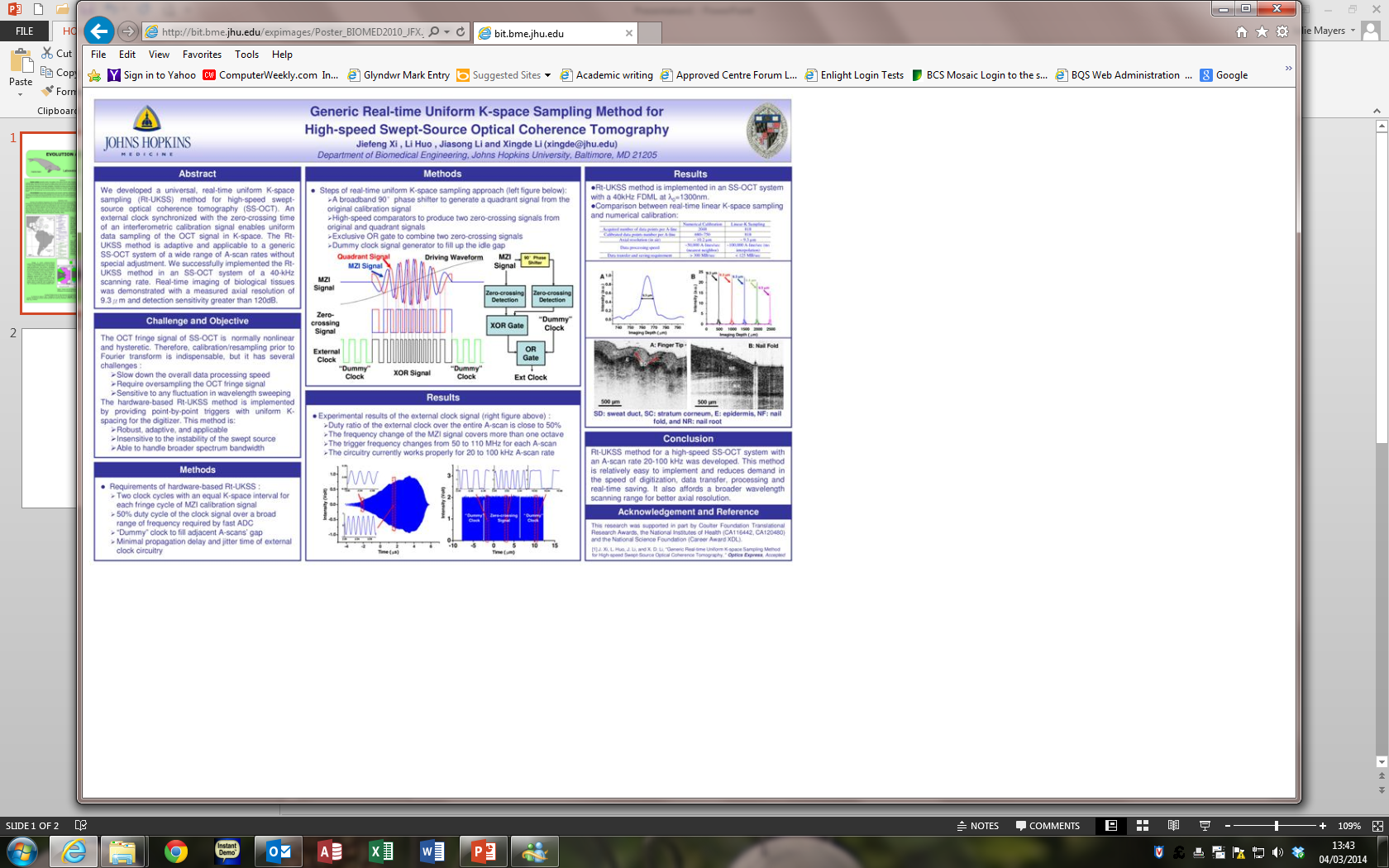 12
© Julie Mayers @ Glyndŵr University
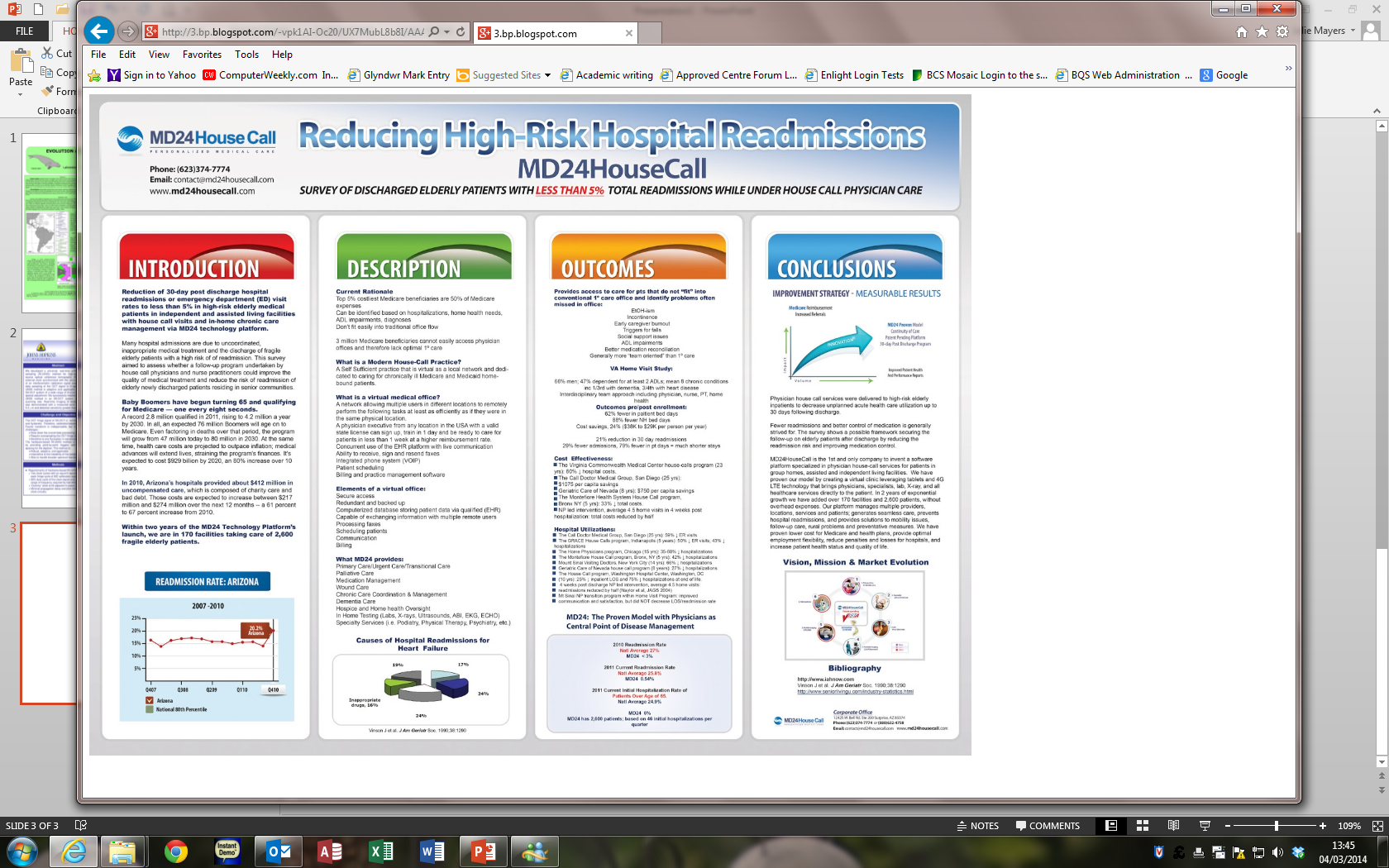 13
© Julie Mayers @ Glyndŵr University
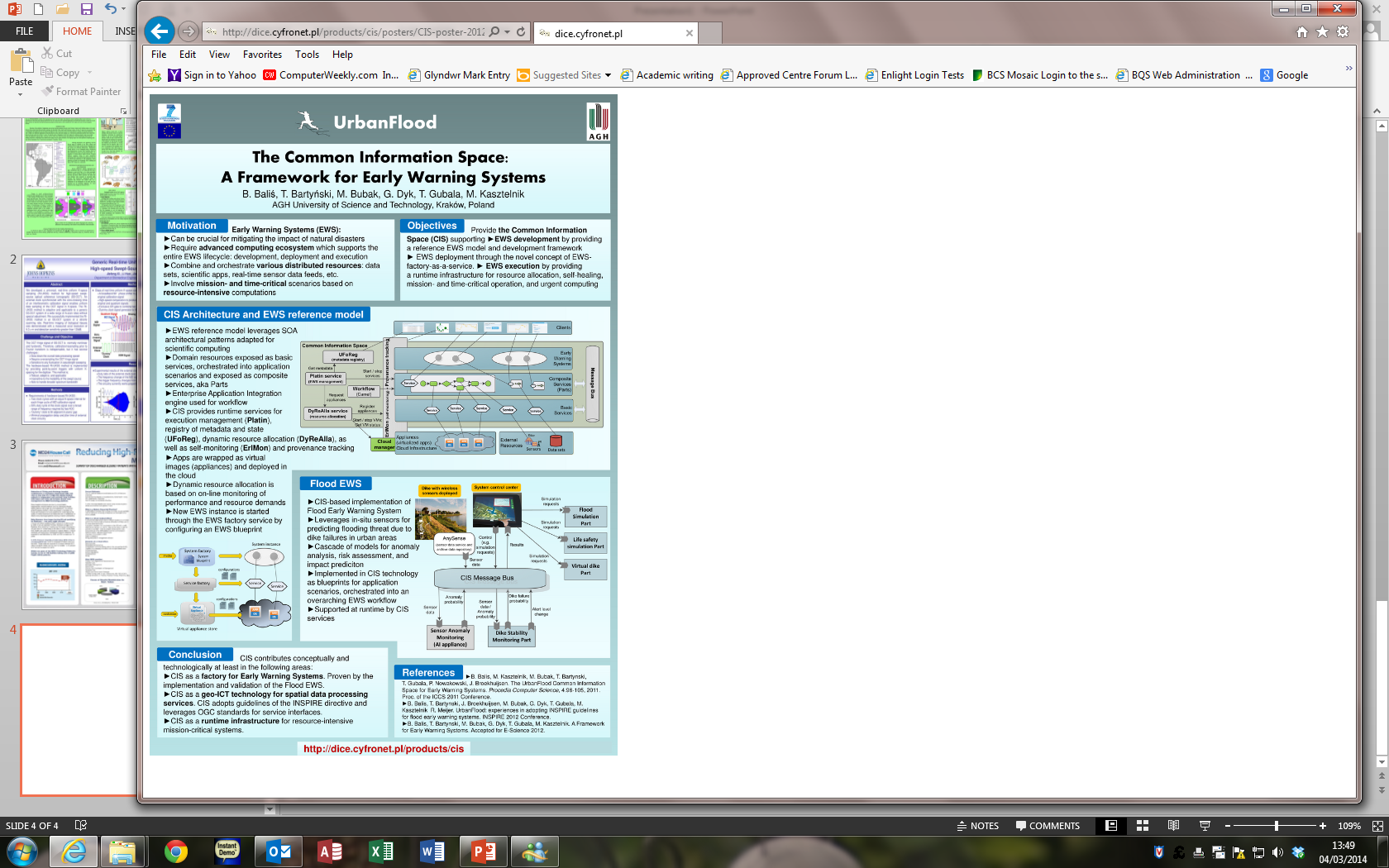 14
© Julie Mayers @ Glyndŵr University
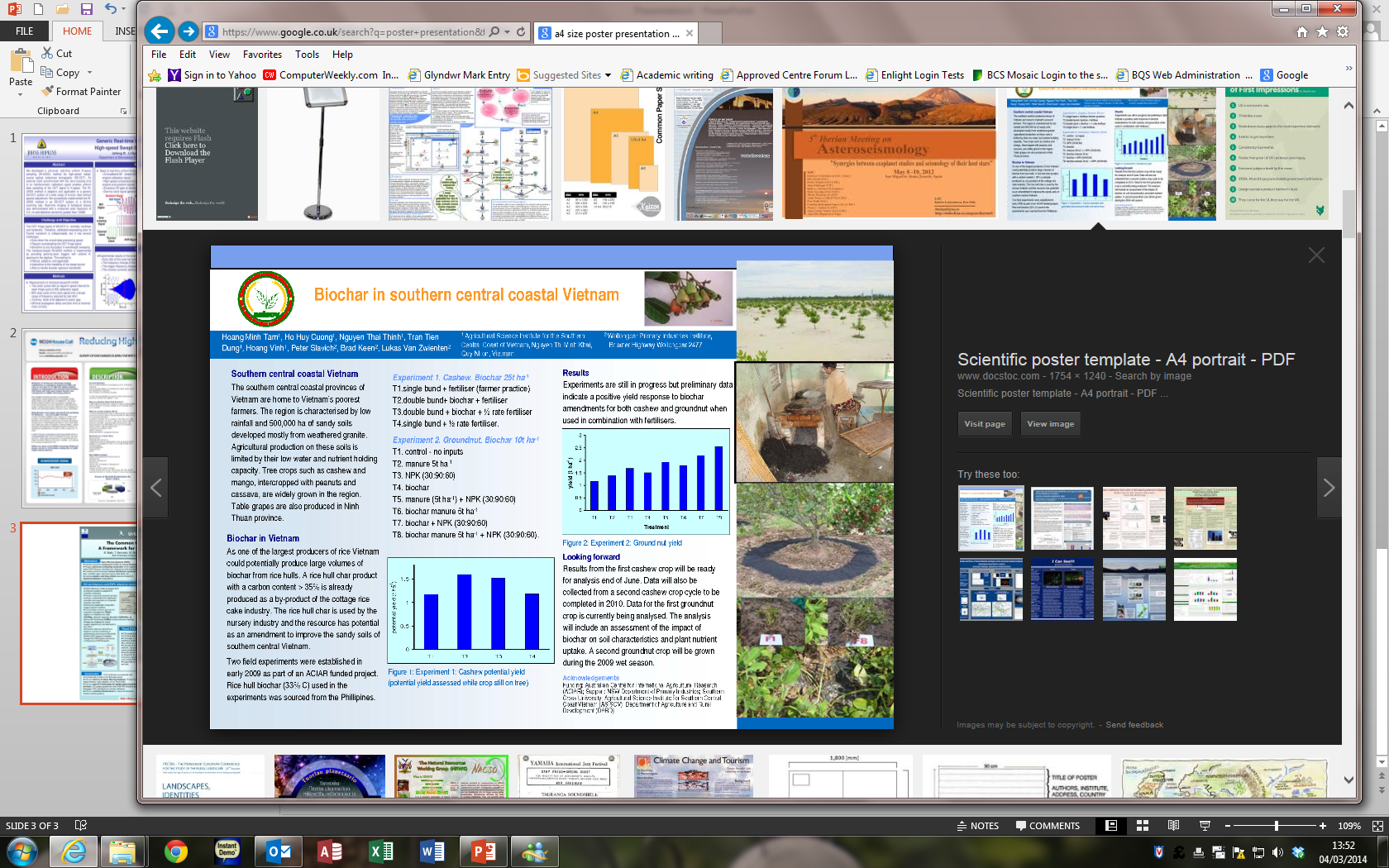 15
© Julie Mayers @ Glyndŵr University